Sleep-Related Death Data
Ibitola Asaolu, DrPH MPHErin Hodson, MPH
PRAMS Data
What is PRAMS?
Pregnancy Risk Assessment Monitoring System 
Purpose: Collect state-specific population-based data on maternal attitudes and
experiences before, during and shortly after 
      pregnancy
The PRAMS sample is chosen from all women who had a live birth recently, so findings can be applied to the state’s entire population of women who have recently delivered a live-born infant 
PRAMS provides data for state health officials to use to improve the  health of mothers and infants.
Safe Sleep Practices by Race/EthnicityTennessee, 2016-2017
TN=79%
TN=61%
TN=80%
Data Source:  Tennessee Pregnancy Risk Assessment Monitoring System (PRAMS), 2016–2017; Tennessee Department of Health, Office of Population Health Surveillance; Division of Population Health Assessment.  Prepared April 2019 by Division of Family Health and Wellness.
Baby’s Usual Sleep Place by Race/EthnicityTennessee, 2016-2017
TN=33%
Data Source:  Tennessee Pregnancy Risk Assessment Monitoring System (PRAMS), 2016–2017; Tennessee Department of Health, Office of Population Health Surveillance; Division of Population Health Assessment.  Prepared April 2019 by Division of Family Health and Wellness.
How Baby Sleeps by Race/EthnicityTennessee, 2016-2017
TN=51%
Data Source:  Tennessee Pregnancy Risk Assessment Monitoring System (PRAMS), 2016–2017; Tennessee Department of Health, Office of Population Health Surveillance; Division of Population Health Assessment.  Prepared April 2019 by Division of Family Health and Wellness.
Safe Sleep Practices by Maternal AgeTennessee, 2016-2017
TN=80%
TN=79%
TN=61%
Data Source:  Tennessee Pregnancy Risk Assessment Monitoring System (PRAMS), 2016–2017; Tennessee Department of Health, Office of Population Health Surveillance; Division of Population Health Assessment.  Prepared April 2019 by Division of Family Health and Wellness.
Baby’s Usual Sleep Place by Maternal AgeTennessee, 2016-2017
TN=44%
TN=33%
TN=10%
Data Source:  Tennessee Pregnancy Risk Assessment Monitoring System (PRAMS), 2016–2017; Tennessee Department of Health, Office of Population Health Surveillance; Division of Population Health Assessment.  Prepared April 2019 by Division of Family Health and Wellness.
How Baby Sleeps by Maternal AgeTennessee, 2016-2017
TN=51%
TN=10%
TN=29%
Data Source:  Tennessee Pregnancy Risk Assessment Monitoring System (PRAMS), 2016–2017; Tennessee Department of Health, Office of Population Health Surveillance; Division of Population Health Assessment.  Prepared April 2019 by Division of Family Health and Wellness.
Did Medical Professional Tell You the Following? Tennessee Mothers by Race/Ethnicity, 2016-2017
TN=92%
TN=97%
TN=92%
TN=57%
Data Source:  Tennessee Pregnancy Risk Assessment Monitoring System (PRAMS), 2016–2017; Tennessee Department of Health, Office of Population Health Surveillance; Division of Population Health Assessment.  Prepared April 2019 by Division of Family Health and Wellness.
Did Medical Professional Tell You the Following? Tennessee Mothers by Age, 2016-2017
TN=97%
TN=92%
TN=92%
TN=57%
Data Source:  Tennessee Pregnancy Risk Assessment Monitoring System (PRAMS), 2016–2017; Tennessee Department of Health, Office of Population Health Surveillance; Division of Population Health Assessment.  Prepared April 2019 by Division of Family Health and Wellness.
Gap Between Recommended and Actual Behavior:Placing Baby to Sleep on Back
Data Source:  Tennessee Pregnancy Risk Assessment Monitoring System (PRAMS), 2016–2017; Tennessee Department of Health, Office of Population Health Surveillance; Division of Population Health Assessment.  Prepared April 2019 by Division of Family Health and Wellness.
Sleep-Related Infant Death
Overall and Sleep-Related Infant DeathsTennessee, 2014-2018
~23% of all infant deaths in Tennessee
Data Source: Tennessee Department of Health, Office of Vital Records & Statistics, Death Statistical System; Tennessee Department of Health, Division of Family Health and Wellness, Child Fatality Review Database.  Prepared May 2020 by Division of Family Health and Wellness.
Infant Age at Time of Sleep-Related DeathTennessee, 2014-2018
< 1       1        2         3         4         5         6         7          8       9        10      11
		Age in Months
Data Source: Tennessee Department of Health, Division of Family Health and Wellness, Child Fatality Review Database. Prepared May 2020 by Division of Family Health and Wellness.
Infant Age at Time of Sleep-Related DeathTennessee, 2014-2018
About 4 in 5 (79%) of sleep-related infant deaths occurred when infant was under 5 months of age
< 1       1        2         3         4         5         6         7          8       9        10       11
		Age in Months
Data Source: Tennessee Department of Health, Division of Family Health and Wellness, Child Fatality Review Database. Prepared May 2020 by Division of Family Health and Wellness.
Rate of Sleep-Related Infant Death by RegionTennessee, 2014-2018
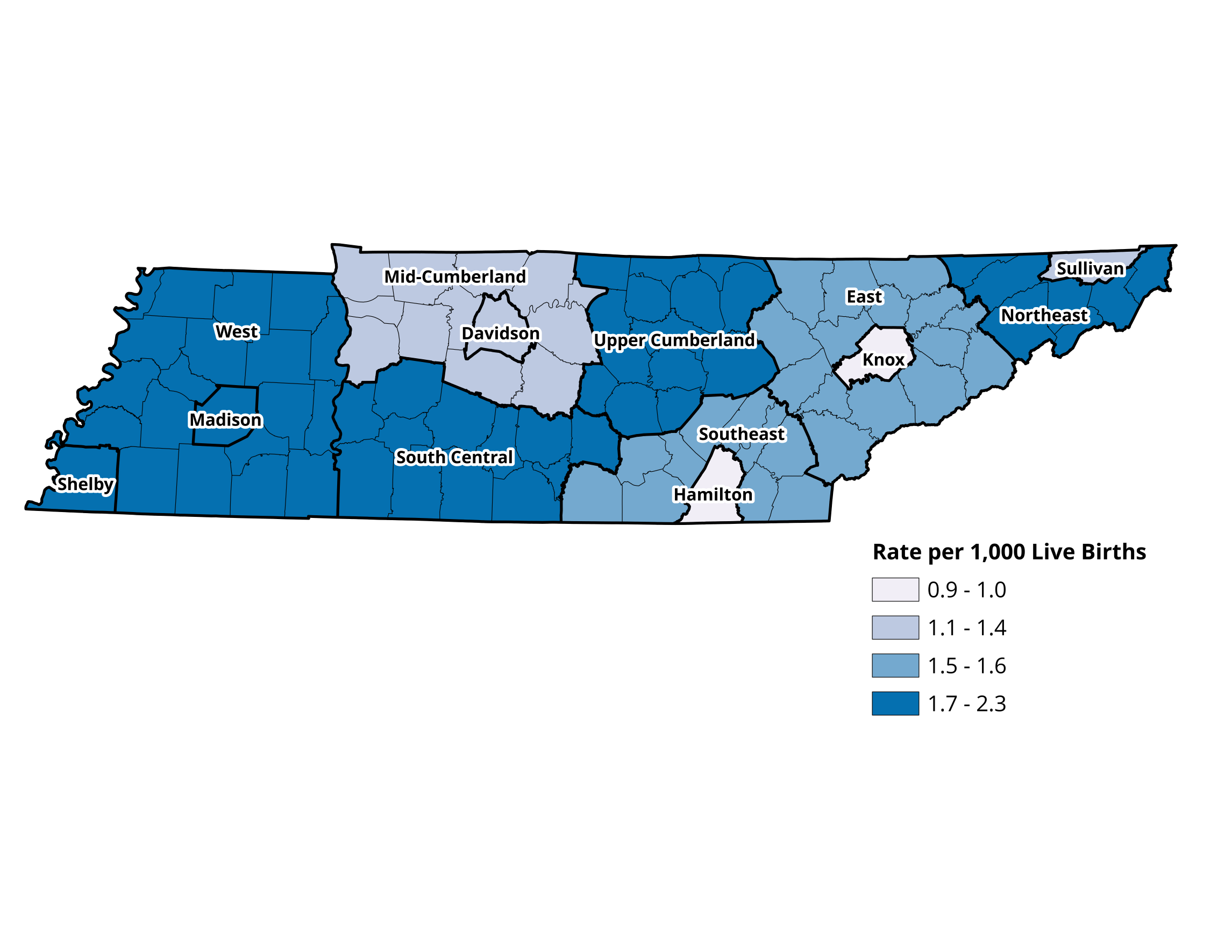 Data Source: Tennessee Department of Health, Division of Family Health and Wellness, Child Fatality Review Database. Prepared April 2019 by Division of Family Health and Wellness.
Racial Disparity in Sleep-Related Infant DeathTennessee, 2014-2018
Black vs. White Disparity = 2.0 (2014-2017).  

Sleep-related death rate decreased
 among Blacks in 2018
Data Source: Tennessee Department of Health, Division of Family Health and Wellness, Child Fatality Review Database. Prepared May  2020 by Division of Family Health and Wellness.
[Speaker Notes: Disparity Ratio in Black vs. White Sleep-relate infant death rate decreased in 2018]
Where was baby placed to sleep?Tennessee, 2014-2018
Data Source: Tennessee Department of Health, Division of Family Health and Wellness, Child Fatality Review Database. Prepared May 2020 by Division of Family Health and Wellness.
Where was baby placed to sleep?Tennessee, 2014-2018
Data Source: Tennessee Department of Health, Division of Family Health and Wellness, Child Fatality Review Database. Prepared May, 2020 by Division of Family Health and Wellness.
Contributing Factors in Sleep-Related Infant DeathsTennessee, 2014-2018
Data Source: Tennessee Department of Health, Division of Family Health and Wellness, Child Fatality Review Database. Prepared May 2020by Division of Family Health and Wellness.
Contributing Factors in Sleep-Related Infant DeathsTennessee, 2014-2018
Data Source: Tennessee Department of Health, Division of Family Health and Wellness, Child Fatality Review Database. Prepared May 2020 by Division of Family Health and Wellness.